Results of SIRT3 purification from Arctic Express (DE3) cells using sub-denaturing urea wash protocol
Purification protocol for Sirt3 from Arctic Express (DE3) cells: adapted from Belval et al (2015).
Lysis-Equilibration-Wash (LEW) buffer: 50 mM NaH2PO4, 300 mM NaCl, 10 mM imidazole pH 8.0
Wash 2 buffer: 20 mM Tris-Cl, 2M urea, pH 6.8 (no urea in case of control)
Elution buffer: LEW buffer with 300 mM imidazole, pH 8.0

Steps:
Frozen cells (from one batch of 200 ml culture) thawed and resuspended in minimal volume of LEW buffer.
Cells lysed by sonication (5 x 5 sec pulses @ 70% amplitude, 1 min cold incubation b/w pulses).
Centrifugation at 13.3 x g for 20 min at 4 C.
Supernatant loaded on to 1 ml His-GraviTrap column pre-equilibrated with LEW buffer.
After loading, column washed with 10 column volumes (cv) of LEW buffer.
Column then washed with 10 cv of Wash 2 buffer.
Samples eluted with Elution buffer as 250 ul elutions.
A fast and simple method to eliminate Cpn60 from functional recombinant proteins produced by E. coli Arctic Express; Belval et al; Protein Expression and Purification 109 (2015) 29–34
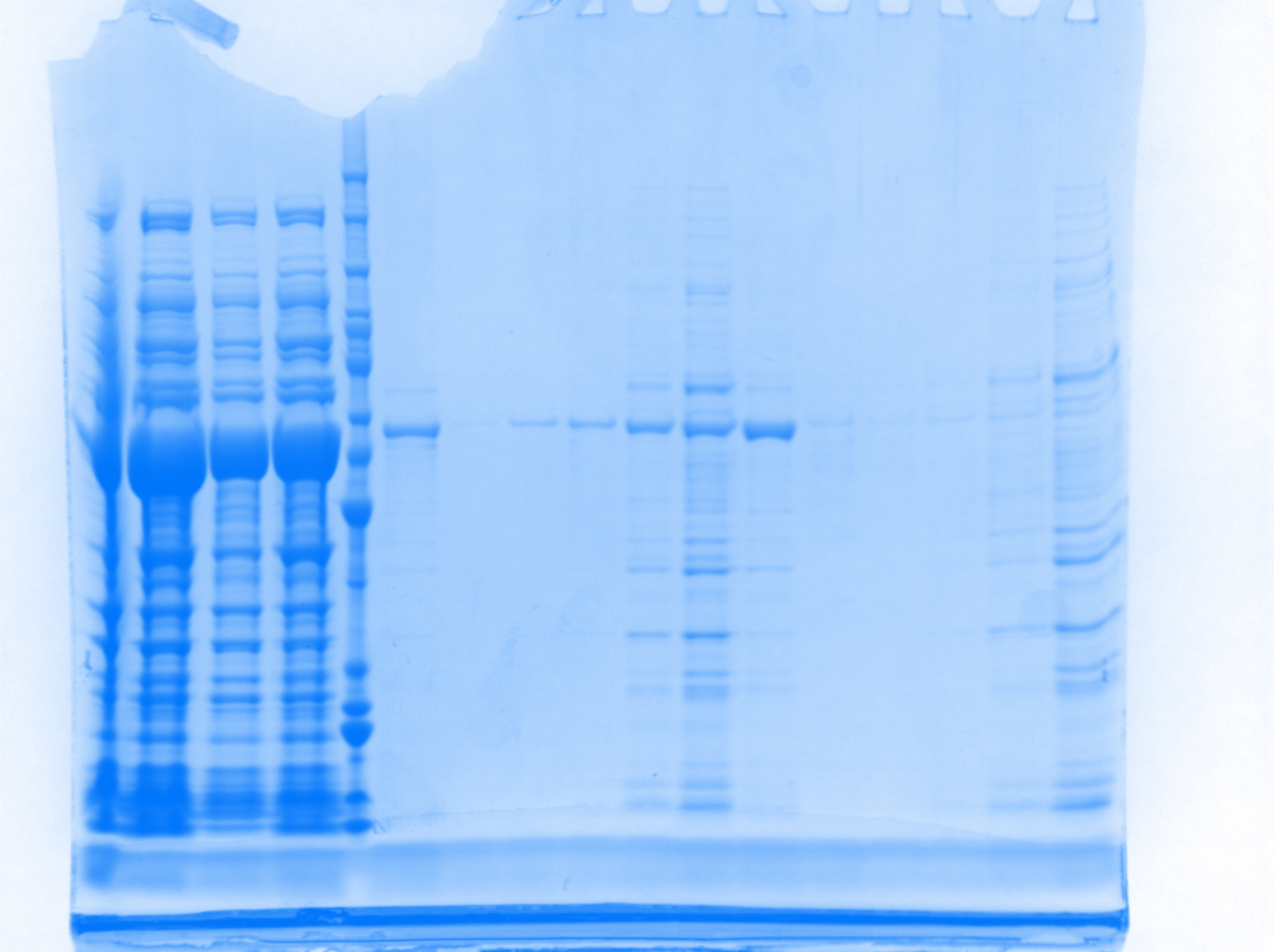 2M urea
Control
P
S
FT
W1
L
P = pellet after cell lysis/centrifugation
S = supernatant/sample loaded on column
FT = flow-through
W1 = wash 1
L = protein marker
W2 = wash 2
E = elution
E1
E3
E4
E5
E2
W2
W2
E1
E3
E4
E5
E2
Cpn60
Cpn60
Present in wash
Absent in elutions
70
As seen in the gel (comparing lanes W2 and E5 in both control and 2M urea), the Cpn60 band is removed after 2M urea wash.

Need to repeat the experiment with larger amount of sample/cells to get clearer bands.
60
50
30
Sirt3